Светски дан хране 2024
Право на храну – за бољи живот и бољу будућност
Right to foods for a better life and a better future
Foods – шта је то?
„Храна“ није само храна?

Разноврсност
Хранљивост
Приступачност
Доступност
Безбедност
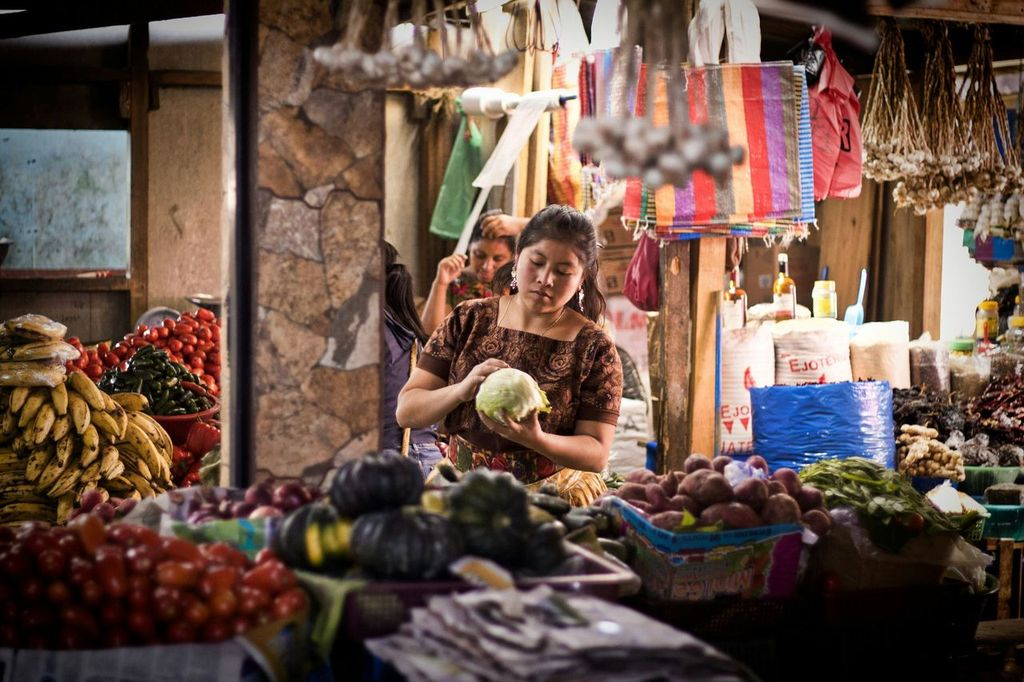 Да ли је ово најбољи од свих светова?
Преко 2,8 милијарди људи не може себи да приушти здраву храну
Око 733 милиона људи се суочава са проблемом глади услед временских непогода, конфликата и ратова, економских крахова, неједнакости и пандемије
Више од 600 милиона људи се разбољева, а 420 хиљада умире сваке године због конзумирања намирница које су контаминиране различитим микроорганизмима
22,3% деце испод 5 година старости је прениско за своју узраст, а 6,8% њих је премршаво за своју висину
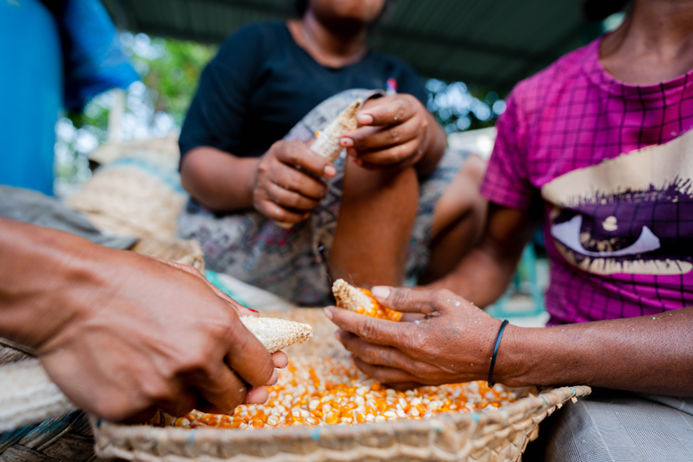 Чак и за оне који нису гладни?
У 2022. години:
2,5 милијарде одраслих спадало је у групу прекомерно ухрањених
890 милиона старијих од 18 година је било гојазно
37 милиона деце узраста до 5 година је било прекомерно ухрањено
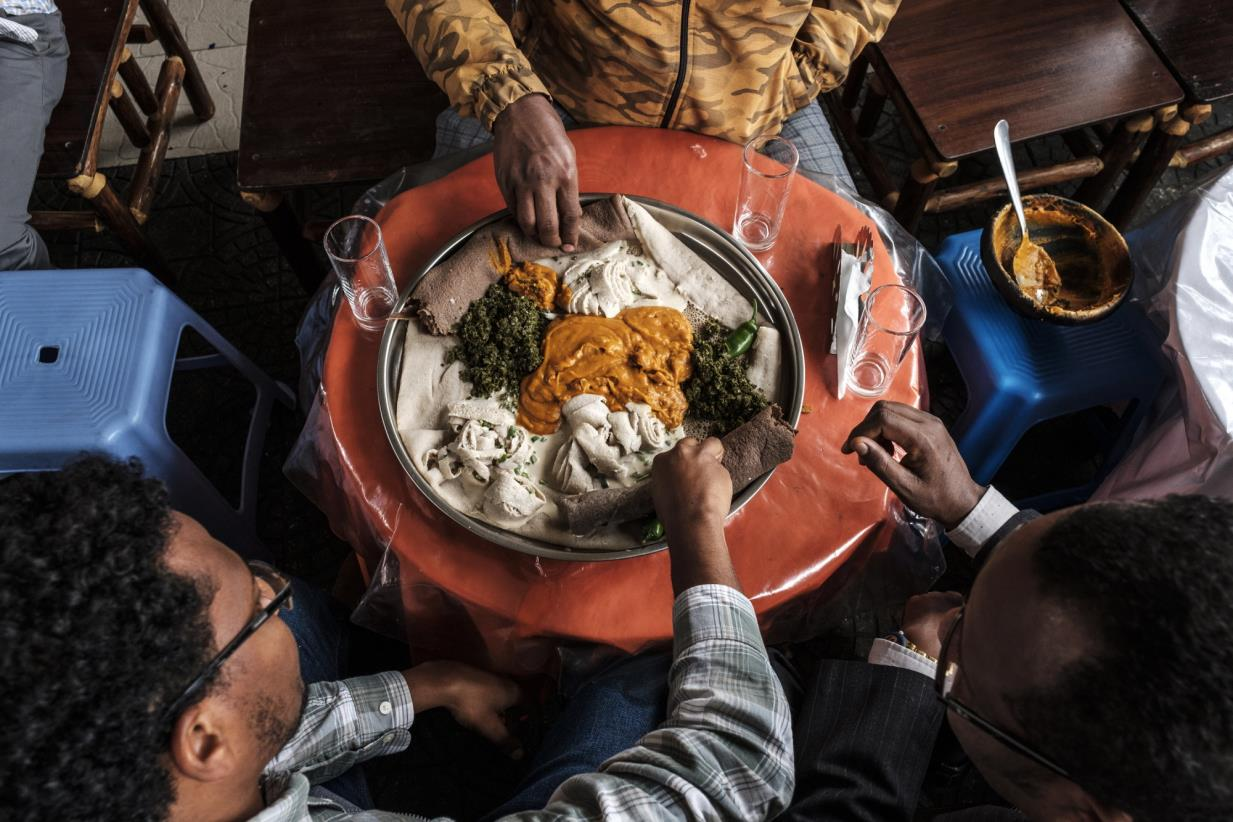 Може ли ово бити боље место за све нас?
Мали произвођачи хране производе око трећине укупних светских приноса https://www.fao.org/world-food-day/food-heroes/en 
Климатске промене највише погађају најсиромашније у руралним подручјима и директно утичу на приносе њихових усева. Смањење глобалног загревања са 2⁰ на 1,5⁰ би значајно утицало на очување извора воде.
Конфликти и насиље су и даље примарни узрок глади - око 135 милиона људи у 20 земаља је због тога било у стању акутне глади током 2023. године.
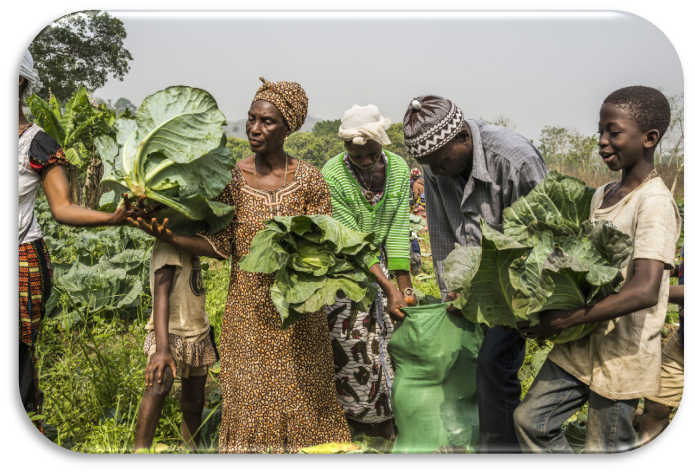 Овај свет од нас неко треба и да наследи...
Право на храну значи да сви треба да будемо у могућности да уживамо у хранљивим намирницама како бисмо могли да растемо и живимо активним животом!
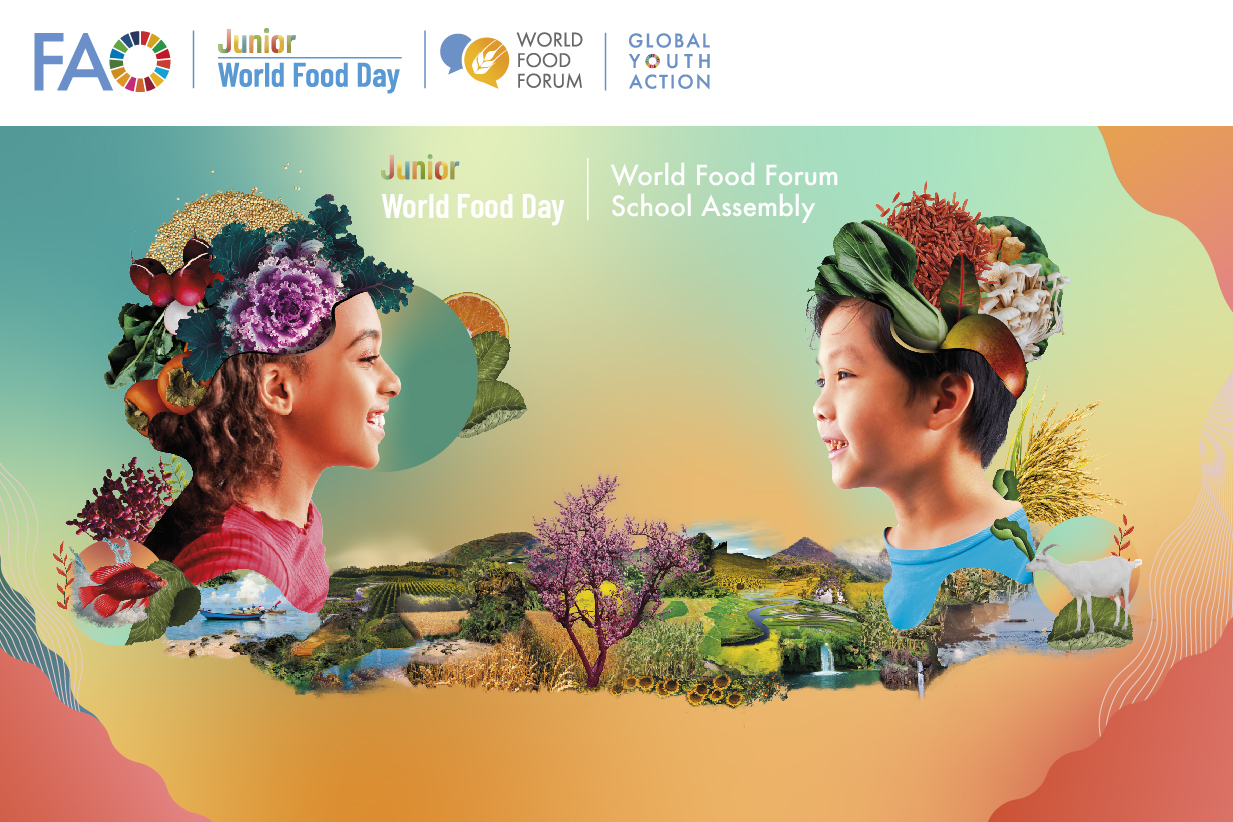